Labradoodles
The Awesome Family Dog
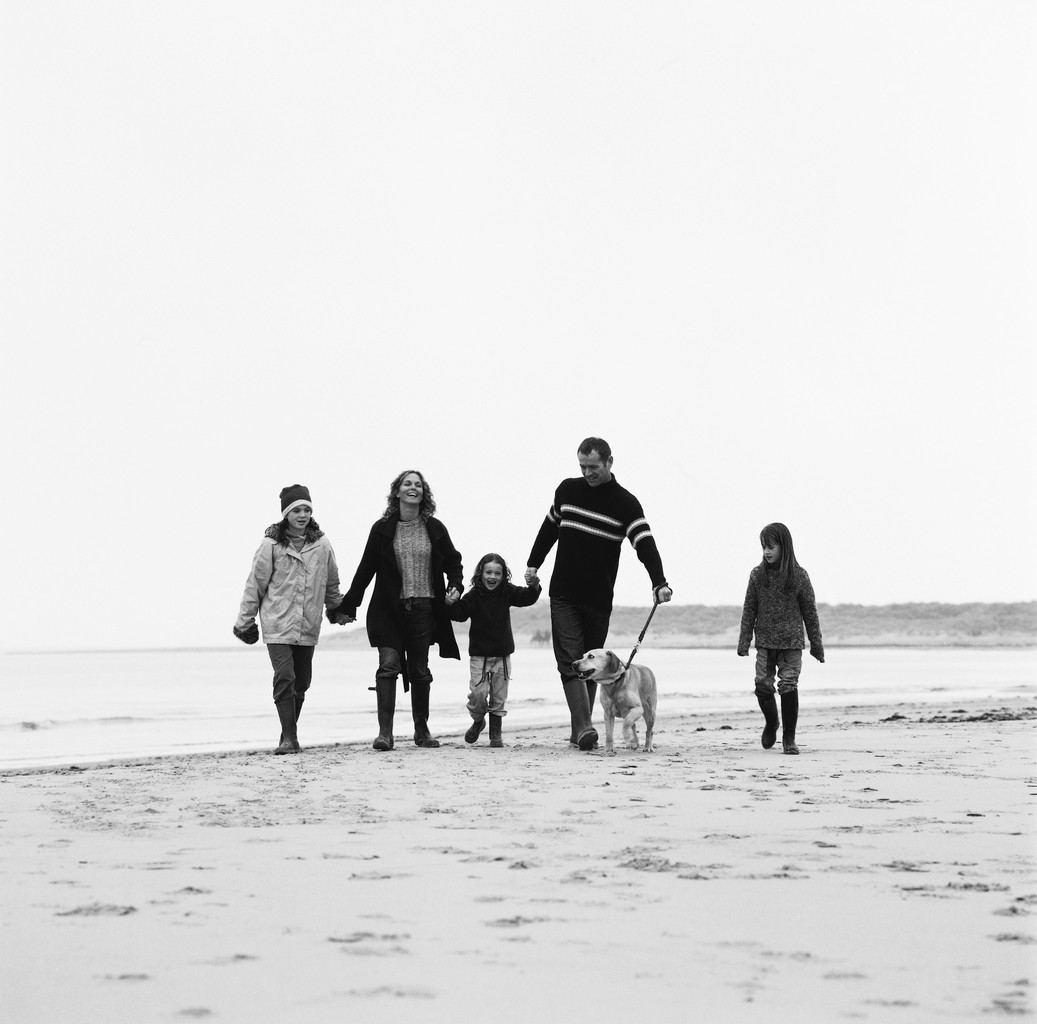 What Everyone Should Know Before They Buy A Labradoodle
They are a cross breed, so you won’t know what you get until you see it

They are very gentle, but high energy and excitable

They are hypo-allergenic, but can still shed!
PowerPoint 2010
2
What Everyone Should Do Before They Bring their Labradoodle Home
Crawl around your house on all fours and see what exciting things you could chew on – move them!

Block off a section of the house with baby gates, or risk having your carpets ruined by accidents!

Read books, have conversations and make a plan for training and obedience – the whole family needs to know their job!
PowerPoint 2010
3
[Speaker Notes: This is an important point – emphasize that all members of the family must be in agreement about getting a dog and that they all understand how much work and commitment it is.]
What Everyone Should Have Before They Bring their Labradoodle Home
For eating:
really good dog food, try and get the same brand the breeder uses so your new family member doesn’t get an upset stomach
Sturdy bowls for water and food, the heavier the better or they will push them around the room

For sleeping:  
A cozy bed with sheepskin or fleece, but not too plump – dogs like a firm mattress
A baby blanket – some dogs like to hide their noses under it

For grooming:
A good pin brush
Toothbrush and paste
Nail clippers

For playing:
Heavy duty rubber chew toys like Kongs – no squeakers, that gets them too excited
Bones and Balls
PowerPoint 2010
4
What Everyone Should Do The First Day They Have Their Labradoodle
Go for a family walk – this establishes that you are a pack

Eat something, and then feed the dog.  People eat before dogs do – establishes dog’s position in the pack (at the bottom)

Leave the room and return, ignoring the dog for several minutes – another method for establishing dog’s position in the pack.
PowerPoint 2010
5
GROOMING AND MAINTENANCE
Curly Coated ‘Doodles
Flat Coated ‘Doodles
Requires frequent pin brushing to prevent mats
Must be very careful when bathing that fur is completely mat free
Clipping must be done slowly to ensure skin isn’t nicked.
Requires less pin brushing, but still needs regular brushing
Bathing is easier, as matting doesn’t occur
Clipping can still be a challenge if the coat is thick.
Fly in from bottom
Float in from top
PowerPoint 2010
6
GROOMING AND MAINTENANCE
Teeth
Brush daily with tooth brush and paste (chicken flavour is always enjoyed)
Pick tarter off the molars

	Nails
Invest in high quality clippers
Be very careful not to cut the quick
If not comfortable doing it call in a groomer!

	Ears
Check for dirt, use cotton balls to clean out
If dog is scratching lots, could be mites…off to the Vet you go!
Take Note
My own drawing
PowerPoint 2010
7
BEST ADVICE TO MAINTAIN A HEALTHY HAPPY LABRADOODLE
PLAY
AND
LOVE
PowerPoint 2010
8